ETF T0 Phases 1 & 2
Phase 1

Targeted Go-Live: May 28, 2024
Features: 
T0 SDS Cr/Rd Cycle
Acceptance of Cash Collateral Amount
Intraday Cr/Rd Instruction Detail Blotter 
Acceptance of Collateral Cash Adjustment and Sign Indicator (Reporting purposes ONLY)
Phase 2

Targeted Go-Live: June 2024
Features: 
Acceptance/Collection of the Collateral Cash Adjustment
Facilitation of the EOD True-up through a new NSCC Money Settlement Code
ETF T0 Create/Redeem Cycle Timeline
12:15 PM 
Intraday Cr/Rd Instruction Detail Blotter Cutoff 
All T0 orders received before this cutoff will be included in the Intraday IDB anything received after will be a real time message from UTC or on 9 PM IDB 
FILE: DATATRAK 11300
12:30 AM 

T0 Cycle opens for the day
4:30 AM* 

CNS SDS cycle opens
11:30 PM 

Secondary cycle closes
1:30 PM 

T0 Cycle 
&
CNS SDS Cycle close
(hard cutoff)
8:45 PM 

Primary Cycle closes
4:00 AM* 

UTC opens ETF streams T0 orders in near real-time
FILE: DATATRAK 11300
12:30 PM 

Intraday Cr/Rd Instruction Detail Blotter distributed
(T0 ONLY)
FILE: AUTOROUTE 02261254
2:00 PM 

Primary Cycle opens
9:00 PM 

Primary Cycle Instruction Detail Blotter distributed
FILE: AUTOROUTE 02261254 
&
Secondary Cycle Opens
12:30 AM
4:00 AM*
4:30 AM*
12:30 PM
1:30 PM
2:00 PM
8:45 PM
9:00 PM
11:30 PM
Window to submit True-Up
T0 Collateral Cash Adjustment & Sign Indicator 
Agents send updated 11300 file with Collateral Cash Adjustment and Sign Indicator.
FILE: DATATRAK 11300
* Time shown is an approximate time and is subject to change.

There is no changes to any of the Reject/Receipt reports that are agent only
ETF T0 Message Codes
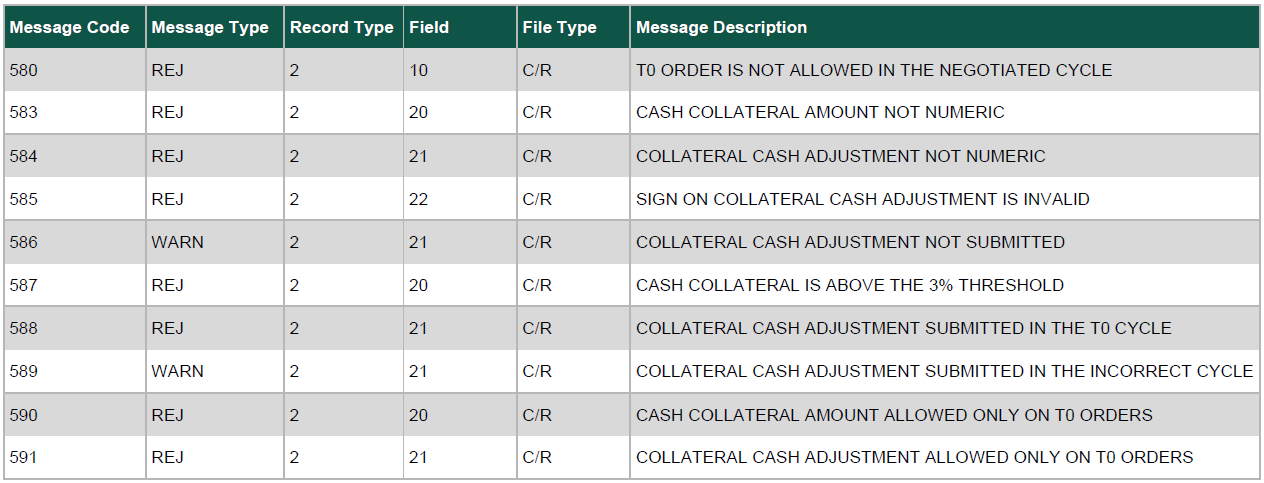 Intraday Instruction Detail Blotter Example
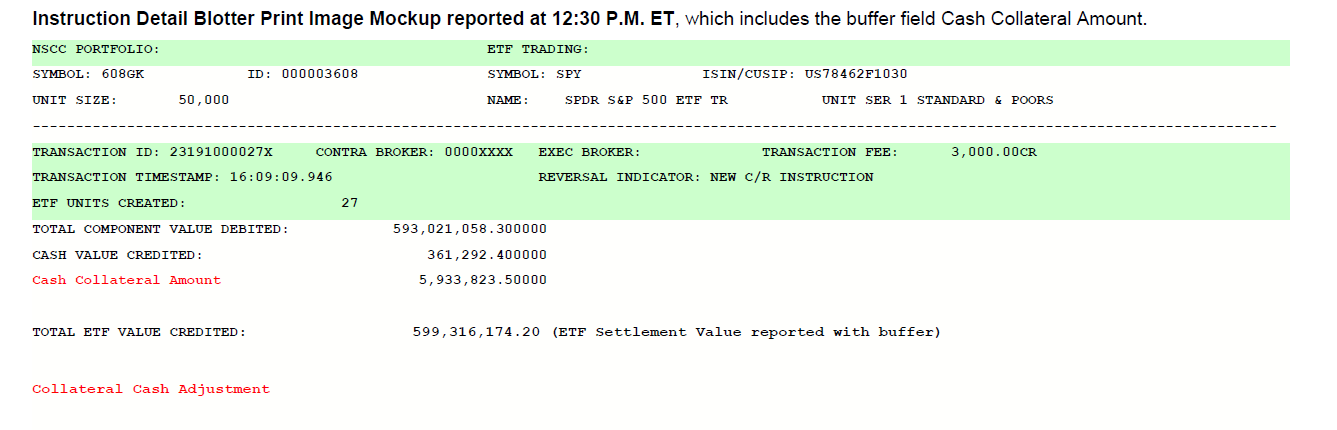 EOD Instruction Detail Blotter Example
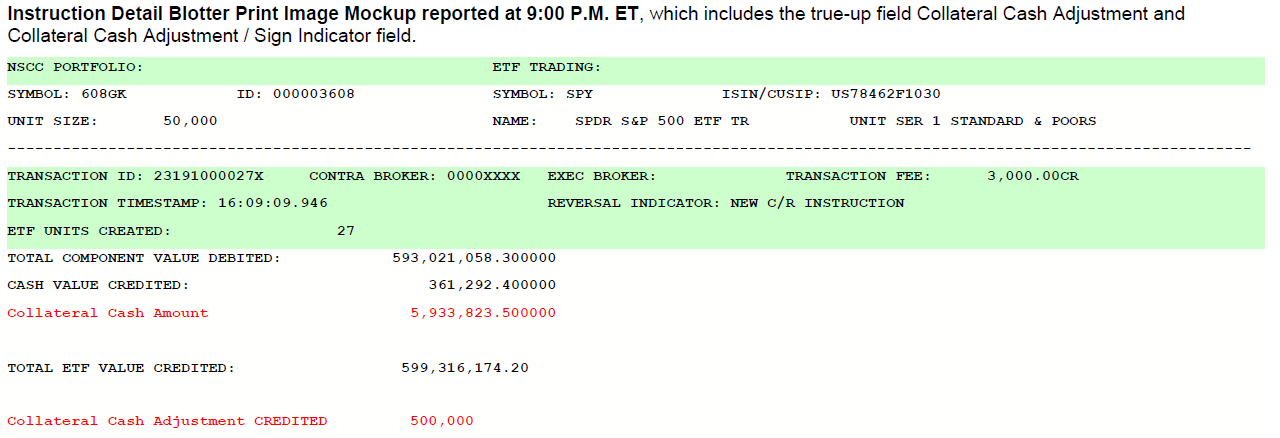 EOD Instruction Detail Blotter Example
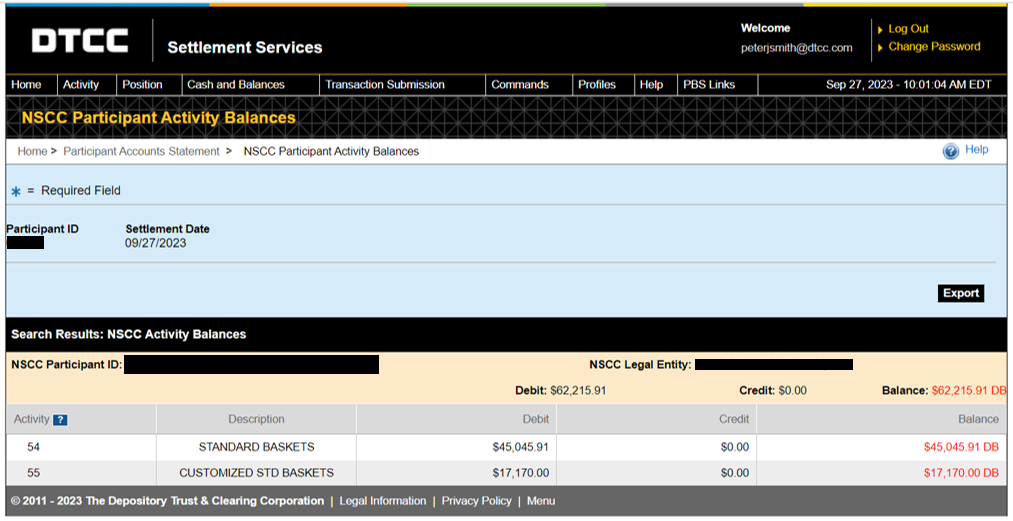